Outcomes Assessment: Developing a Solid PlanA Short Presentation for the Commission on Sport Management Accreditation’s ConferenceFebruary 2, 2017
Curt Laird, Columbus State 
Community College
Introduction
This workshop will provide guidance on:
Creating/modifying an OA Plan
Alignment in OA Plans
Common Mistakes with OA Plans
The COSMA Assessment Process
Informs Decisions
It All Starts with a Mission
Mission statements are the foundation of an OA Plan 
The OA Plan is built on the mission 

The mission statement should provide direction.
Common Mistakes in Writing a Mission
Failing to align the mission with the Department, College, or University’s missions
Writing a mission that is overly wordy- “Get to the point!”
Good Example: The Sport Management Program is dedicated to preparing leaders in the sport management industry. Graduates are committed to excellence in learning, leadership, and the effective communication of ideas.
Broad Based Goals
Based upon the mission of the program
Broad statements that articulate the mission’s finer points 
Example: “Sport management students will be leaders in the sport management profession.”
Common Mistakes with Broad Based Goals
Being overly specific
Goals are broad statements, outcomes are specific
Using too many goals 
Failing to align goals to the mission
Student Learning Outcomes (SLOs)
Statements of what students should be able to demonstrate
Use action verbs
Are born from mission and goals
Examples: 
The learner will effectively express ideas related to key sport management concepts
The learner will employ ethical reasoning to sport management settings
The learner will exhibit sound critical thinking in practical, sport management contexts
Common Mistakes with SLOs
Using language that is unclear 
i.e. “Demonstrate an understanding”
Using language that is difficult to measure
i.e. “Examine the impact of sport on society” 
Using language that is too specific to the content
i.e. “Demonstrate the communication process by articulating the principles of sport marketing pricing strategies” 
Using too many SLOs 
Failing to align SLOs to program goals
Focusing too much on CPC areas
Assessments
The actual assignments, reviews, evaluations, etc. used to measure performance
Can take on a variety of forms
An appropriate tool must be designed for the assessment 
Examples: rubrics, evaluation forms, examinations
Common Mistakes in Using Assessments
Using existing assignments that do NOT measure the SLO
Using a single assessment to measure multiple SLOs
Poorly designed assessment tools
Using only summative assessments
What About the Data?
The data collected should be used to drive decisions
The COSMA Assessment Process
Informs Decisions
Common Mistakes Concerning Data-CLOSE THE LOOP!
Failing to articulate how the data will be used
Not reporting from the previous year’s modifications 
i.e. “What happened as a result of your changes?” 
Making changes that are not connected to the findings
Summary
Spend time developing the OA plan
Align and link each step in your OA plan to the previous step
Beware of the common mistakes identified
Questions?
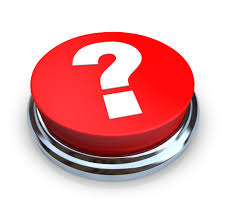